Tema 2. Codificación de residuos
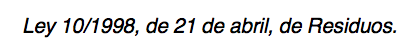 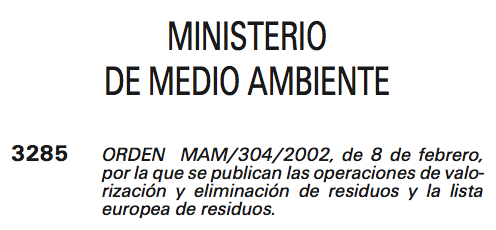 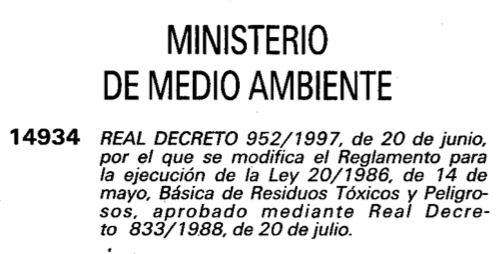 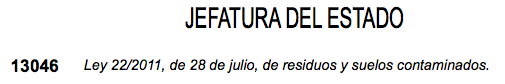 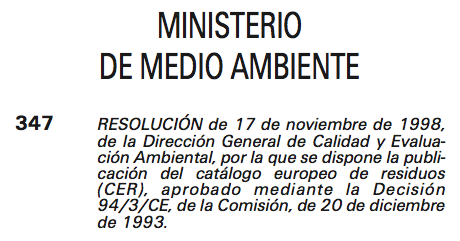 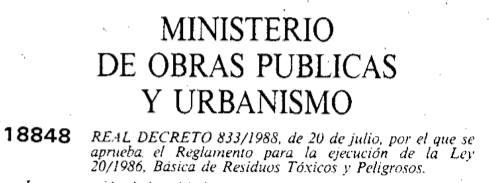 Curso OCW 2014
Tecnologías Ambientales: Gestión y Minimización de Residuos Industriales. Estudio de Casos
F. Fernández Marzo, C. Peña Rodríguez y M.P.  Ruiz Ojeda
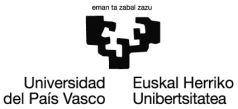 Contenidos:
Introducción
Clasificación de los residuos
Residuos industriales
Códigos de identificación de residuos: código LER
Códigos de identificación de residuos: código según las tablas del R.D. 952/1997 y del R.D. 833/1988.
Ejemplos
Referencias bibliográficas
Webs de interés
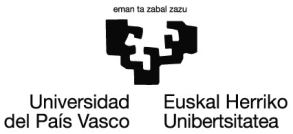 OCW 2014. Tecnologías Ambientales: Gestión y Minimización de Residuos Industriales. Estudio de Casos. F. Fernández Marzo, C. Peña Rodríguez y M.P.  Ruiz Ojeda
2
1. Introducción
En el tema anterior hemos visto la definición de residuo, los factores que inciden en su proliferación en las últimas décadas y su incidencia en el deterioro del medio ambiente.
Vimos también los aspectos más relevantes de la legislación europea y la normativa española en esta materia, así como la Jerarquía en la Gestión de Residuos.
Es el momento, ahora, de estudiar en primer lugar los tipos de residuos que se generan, especialmente en el sector industrial, y la forma de clasificarlos.
Y, en segundo lugar, de estudiar cómo se codifican según la legislación vigente.
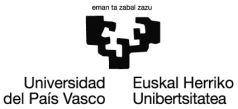 OCW 2014. Tecnologías Ambientales: Gestión y Minimización de Residuos Industriales. Estudio de Casos. F. Fernández Marzo, C. Peña Rodríguez y M.P.  Ruiz Ojeda
3
1. Introducción
La gran cantidad y variedad de residuos generados hace que se recurra a clasificarlos y codificarlos (Tema 2) para facilitar su estudio y seguimiento, y optar por el sistema de gestión (Tema 4) más adecuado de los mismos.
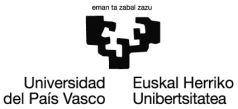 OCW 2014. Tecnologías Ambientales: Gestión y Minimización de Residuos Industriales. Estudio de Casos. F. Fernández Marzo, C. Peña Rodríguez y M.P.  Ruiz Ojeda
4
2. Clasificación de los Residuos
Según su estado físico: podemos hablar de residuos sólidos, líquidos y gaseosos, los cuales serán vertidos al suelo, aguas y atmósfera, respectivamente. 
Según su actividad pueden ser: 
Residuos inertes: sin actividad físico-química o biológica. Por ejemplo escombros y materiales similares.
Residuos peligrosos: que pueden contaminar química o biológicamente el medio donde se depositan, o bien reaccionar entre sí o con los componentes naturales del medio.
Residuos radiactivos: generan una contaminación física originada por radiaciones ionizantes.
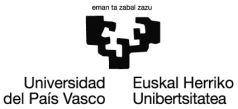 OCW 2014. Tecnologías Ambientales: Gestión y Minimización de Residuos Industriales. Estudio de Casos. F. Fernández Marzo, C. Peña Rodríguez y M.P.  Ruiz Ojeda
5
2. Clasificación de los Residuos
Según su procedencia se pueden clasificar en:
Residuos urbanos 
Industriales
Agrícolas
Por la actividad antropogénica que los origina: 
Residuos de origen primario: asociados a las actividades del sector productivo agropecuario, forestal y extractivo).
Residuos de origen secundario: se originan en los procesos de transformación de las materias primas (inertes, peligrosos y radiactivos). 
Residuos del sector terciario: residuos sanitarios y residuos sólidos urbanos (RU) generados por cualquier actividad en los núcleos de población o zonas de influencia.
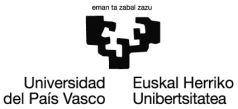 OCW 2014. Tecnologías Ambientales: Gestión y Minimización de Residuos Industriales. Estudio de Casos. F. Fernández Marzo, C. Peña Rodríguez y M.P.  Ruiz Ojeda
6
2. Clasificación de los Residuos
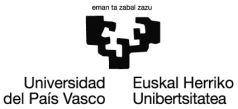 OCW 2014. Tecnologías Ambientales: Gestión y Minimización de Residuos Industriales. Estudio de Casos. F. Fernández Marzo, C. Peña Rodríguez y M.P.  Ruiz Ojeda
7
2. Clasificación de los Residuos
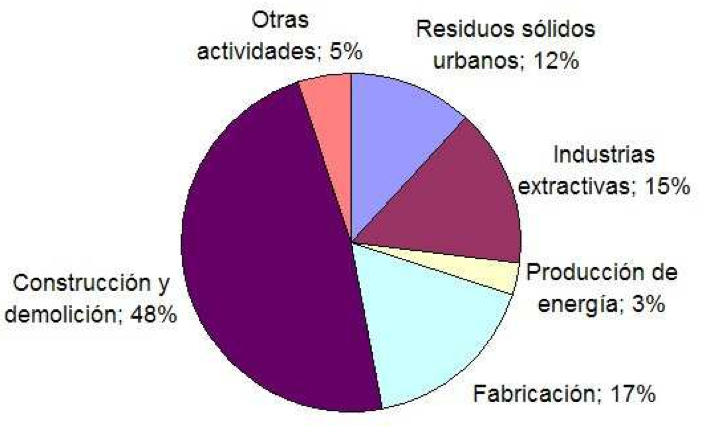 Producción de residuos por sectores en Europa Occidental (año 2004)
(Fuente: El Medio Ambiente en Europa: cuarta evaluación.
 Agencia Europea de Medio Ambiente, 2007)
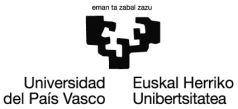 OCW 2014. Tecnologías Ambientales: Gestión y Minimización de Residuos Industriales. Estudio de Casos. F. Fernández Marzo, C. Peña Rodríguez y M.P.  Ruiz Ojeda
8
2. Clasificación de los Residuos
En la gráfica se da la proporción media de los Residuos Urbanos
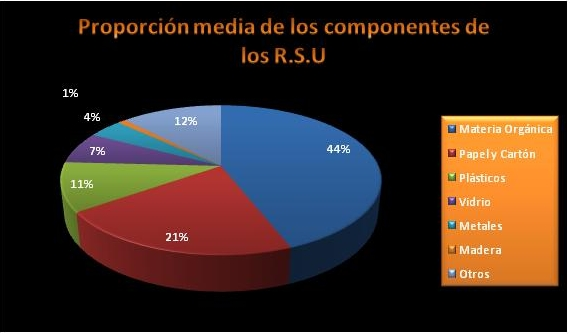 La gran cantidad y variedad de residuos generados hace que se recurra a clasificarlos para facilitar su estudio y optar por el sistema de gestión más adecuado de los mismos.
Composición media de los Residuos Urbanos (Dartorius)  Publicada en Wikipedia con licencia CC BY-SA 3.0
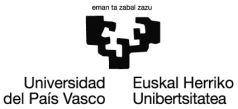 OCW 2014. Tecnologías Ambientales: Gestión y Minimización de Residuos Industriales. Estudio de Casos. F. Fernández Marzo, C. Peña Rodríguez y M.P.  Ruiz Ojeda
9
2. Clasificación de los Residuos
Residuos industriales No Peligrosos: 
Residuos industriales inertes: 
No experimentan transformaciones físicas, químicas o biológicas significativas. 
Los residuos inertes no son solubles ni combustibles, ni sufren alteraciones físicas ni reaccionan químicamente de ninguna otra manera, ni son biodegradables, ni afectan negativamente a otras materias con las cuales entran en contacto de forma que puedan dar lugar a contaminación del medio ambiente o perjudicar a la salud humana. 
La lixiviabilidad, la cantidad de contaminantes de los residuos y la ecotoxicidad del lixiviado deberán ser insignificantes en el caso de un residuo inerte. 
Ejemplos de residuos inertes son: escombros, tierras, ladrillos refractarios y la chatarra.
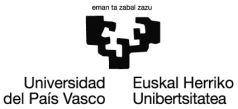 OCW 2014. Tecnologías Ambientales: Gestión y Minimización de Residuos Industriales. Estudio de Casos. F. Fernández Marzo, C. Peña Rodríguez y M.P.  Ruiz Ojeda
10
2. Clasificación de los Residuos
Residuos industriales asimilables a urbanos:
Son aquellos residuos que, generados por las industrias, poseen sin embargo las mismas características que los residuos urbanos y cuya gestión puede hacerse de forma conjunta con ellos. 
Normalmente corresponde a los residuos industriales que no proceden del proceso. Por ejemplo, restos de alimentos de restauración, papel, cartón, embalajes de plástico, ...
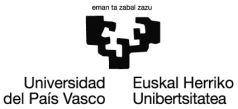 OCW 2014. Tecnologías Ambientales: Gestión y Minimización de Residuos Industriales. Estudio de Casos. F. Fernández Marzo, C. Peña Rodríguez y M.P.  Ruiz Ojeda
11
3. Residuos Industriales
Residuos Industriales Peligrosos 
Según la Ley 22/2011, de residuos y suelos contaminados, un residuo peligroso es el:
“Residuo que presenta una o varias de las características peligrosas enumeradas en el Anexo III, y aquél que pueda aprobar el Gobierno de conformidad con lo establecido en la normativa europea o en los convenios internacionales de los que España sea parte, así como los recipientes y envases que los hayan contenido”.
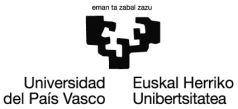 OCW 2014. Tecnologías Ambientales: Gestión y Minimización de Residuos Industriales. Estudio de Casos. F. Fernández Marzo, C. Peña Rodríguez y M.P.  Ruiz Ojeda
12
3. Residuos Industriales
La generación de residuos peligrosos es un problema que afecta a la casi totalidad de las empresas. En cualquier actividad podemos encontrar residuos que, por su peligrosidad, han de ser gestionados correctamente tal y como se especifica en la Ley 22/2011 de Residuos y Suelos Contaminados.
¿Cómo se pueden identificar los residuos peligrosos?
La normativa comunitaria ha desarrollado un conjunto de códigos al objeto de poder disponer de una serie de informaciones que permitan, en todo momento, la identificación de los residuos. Estas informaciones se completan con las contenidas en las declaraciones del residuo correspondiente.
El primer paso para la correcta gestión de los residuos en la empresa, es identificar los residuos producidos y diferenciar cuáles de ellos son peligrosos.
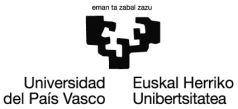 OCW 2014. Tecnologías Ambientales: Gestión y Minimización de Residuos Industriales. Estudio de Casos. F. Fernández Marzo, C. Peña Rodríguez y M.P.  Ruiz Ojeda
13
4. Códigos de Identificación de Residuos: códigos LER
¿Cómo saber si un residuo es peligroso? 
La Ley 10/1998, de 21 de abril, de Residuos, establece que tendrán la consideración de residuos los que figuren en el Catálogo Europeo de Residuos (CER), aprobado por las Instituciones Comunitarias mediante la Decisión 94/3/CE, de la Comisión, de 20 de diciembre de 1993.
El CER se publicó en la Resolución de la Dirección General de Calidad y Evaluación Medioambiental de 17 de noviembre de 1998.
Posteriormente, la Unión Europea ha desarrollado una Lista Europea de Residuos (códigos LER), donde se detallan los diferentes residuos generados en cada sector de producción y, en particular, aquéllos que se consideran peligrosos.
La LER aparece publicada en la Orden MAM/304/2002 de 8 de febrero. 
Deja sin efecto el Catálogo Europeo de Residuos (códigos CER).
14
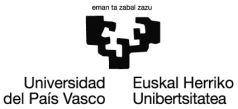 OCW 2014. Tecnologías Ambientales: Gestión y Minimización de Residuos Industriales. Estudio de Casos. F. Fernández Marzo, C. Peña Rodríguez y M.P.  Ruiz Ojeda
4. Códigos de Identificación de Residuos: códigos LER
¿Cómo saber si un residuo es peligroso? 
Así pues, para saber cuáles de los residuos generados en una actividad se consideran peligrosos tenemos que acudir, primero, a la LER. En ella, se listan los residuos genéricos clasificados por sector de actividad y señalados con un asterisco los que son peligrosos.
El primer nivel indica el tipo de actividad generadora de residuos (2 cifras).
El segundo nivel indica el grupo de residuos producidos (4 cifras). 
El tercer nivel describe mediante 6 cifras cada residuo.
15
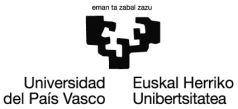 OCW 2014. Tecnologías Ambientales: Gestión y Minimización de Residuos Industriales. Estudio de Casos. F. Fernández Marzo, C. Peña Rodríguez y M.P.  Ruiz Ojeda
4. Códigos de Identificación de Residuos: códigos LER
Capítulos de la Lista Europea de Residuos (primer nivel 2 cifras)
01 Residuos de la prospección, extracción de minas y canteras y tratamientos físicos y químicos de minerales. 
02 Residuos de la agricultura, horticultura, acuicultura, silvicultura, caza y pesca; residuos de la preparación y elaboración de alimentos. 
03 Residuos de la transformación de la madera y de la producción de tableros y muebles, pasta de papel, papel y cartón. 
04 Residuos de las industrias del cuero, de la piel y textil. 
05 Residuos del refino del petróleo, de la purificación del gas natural y del tratamiento pirolítico del carbón. 
06 Residuos de procesos químicos inorgánicos.
07 Residuos de procesos químicos orgánicos. 
08 Residuos de la fabricación, formulación, distribución y utilización (FFDU) de revestimientos (pinturas, barnices y esmaltes vítreos), adhesivos, sellantes y tintas de impresión.
16
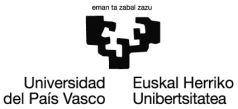 OCW 2014. Tecnologías Ambientales: Gestión y Minimización de Residuos Industriales. Estudio de Casos. F. Fernández Marzo, C. Peña Rodríguez y M.P.  Ruiz Ojeda
4. Códigos de Identificación de Residuos: códigos LER
Capítulos de la Lista Europea de Residuos
09 Residuos de la industria fotográfica.
10 Residuos de procesos térmicos.
11 Residuos del tratamiento químico de superficie y del recubrimiento de metales y otros materiales; residuos de la hidrometalurgia no férrea.
12 Residuos del moldeado y del tratamiento físico y mecánico de superficie de metales y plásticos.
13 Residuos de aceites y de combustibles líquidos (excepto los aceites comestibles y los de los capítulos 05, 12 y 19).
14 Residuos de disolventes, refrigerantes y propelentes orgánicos (excepto los de los capítulos 07 y 08). 
15 Residuos de envases; absorbentes, trapos de limpieza, materiales de filtración y ropas de protección no especificados en otra categoría.
17
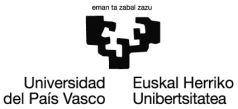 OCW 2014. Tecnologías Ambientales: Gestión y Minimización de Residuos Industriales. Estudio de Casos. F. Fernández Marzo, C. Peña Rodríguez y M.P.  Ruiz Ojeda
4. Códigos de Identificación de Residuos: códigos LER
Capítulos de la Lista Europea de Residuos
16 Residuos no especificados en otro capítulo de la lista.
17 Residuos de la construcción y demolición (incluida la tierra excavada de zonas contaminadas).
18 Residuos de servicios médicos o veterinarios o de investigación asociada (salvo los residuos de cocina y de restaurante no procedentes directamente de la prestación de cuidados sanitarios).
19 Residuos de las instalaciones para el tratamiento de residuos, de las plantas externas de tratamiento de aguas residuales y de la preparación de agua para consumo humano y de agua para uso industrial. 
20 Residuos municipales (residuos domésticos y residuos asimilables procedentes de los comercios, industrias e instituciones), incluidas las fracciones recogidas selectivamente.
18
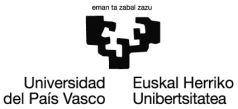 OCW 2014. Tecnologías Ambientales: Gestión y Minimización de Residuos Industriales. Estudio de Casos. F. Fernández Marzo, C. Peña Rodríguez y M.P.  Ruiz Ojeda
4. Códigos de Identificación de Residuos: códigos LER
Ejemplo
19 Residuos de las instalaciones para el tratamiento de residuos de las plantas externas de tratamiento de aguas residuales y de la reparación de agua para consumo humano y de agua para uso industrial.

19 02 Residuos de tratamientos fisico-químicos de residuos (incluidas la descromatación, descianuración y neutralización)

19 02 05* Lodos de tratamientos fisico-químicos que contienen sustancias peligrosas.

19 02 06 Lodos de tratamientos fisico-químicos, distintos de los especificados en el código 19 02 05*
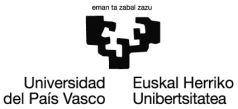 OCW 2014. Tecnologías Ambientales: Gestión y Minimización de Residuos Industriales. Estudio de Casos. F. Fernández Marzo, C. Peña Rodríguez y M.P.  Ruiz Ojeda
19
4. Códigos de Identificación de Residuos: códigos LER
Ejemplo
Según la legislación vigente, las pilas convencionales y las pilas de botón se consideran residuos peligrosos. 
La Lista Europea de Residuos (LER) los clasifica dentro del grupo:
16: Residuos no especificados en otro capítulo de la lista. 
16 06: Pilas y acumuladores 
16 06 03*: Pilas que contienen mercurio, (*) Residuo peligroso
16 06 04:  Pilas alcalinas (excepto código 160603). (No peligroso) 
16 06 05:  Otras pilas y acumuladores. (No peligroso)
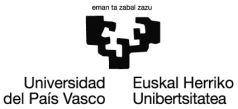 OCW 2014. Tecnologías Ambientales: Gestión y Minimización de Residuos Industriales. Estudio de Casos. F. Fernández Marzo, C. Peña Rodríguez y M.P.  Ruiz Ojeda
20
4. Códigos de Identificación de Residuos: códigos LER
Ejemplo
04  Residuos de las industrias del cuero, de la piel y textil
04 02 Residuos de la industria textil
04 02 10 Materia orgánica de productos naturales (por ejemplo grasa, cera)
04 02 14* Residuos del acabado que contienen disolventes orgánicos
Para aquellos residuos que no aparezcan específicamente en la LER, o que no aparezcan marcados como peligrosos, tendremos que acudir al Real Decreto 952/1997, que nos ayudará a saber si nuestro residuo es o no peligroso. En el Anejo I del Real Decreto 952/1997 están las Tablas 3 (parte A y Parte B), 4 y 5 que serán el siguiente paso en nuestra búsqueda.
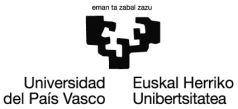 OCW 2014. Tecnologías Ambientales: Gestión y Minimización de Residuos Industriales. Estudio de Casos. F. Fernández Marzo, C. Peña Rodríguez y M.P.  Ruiz Ojeda
21
5. Códigos de Identificación de Residuos según las Tablas del R.D. 952/1997 y del R.D. 833/1988.
Aunque encontremos nuestro residuo en el código LER clasificado como peligroso (mediante un asterisco), habrá que codificarlo, también, según las tablas del R.D. 952 /1997 y del R.D. 833/1988:
Las 7 Tablas del R.D. 952 /1997 y del R.D. 833/1988 incluyen unos códigos numerados que, utilizados en su conjunto, proporcionan la forma de caracterizar e identificar los residuos y que facilitan, por tanto, el control de los mismos desde que son producidos hasta su adecuado destino final.
Indican el motivo para que sean gestionados (código Q), cómo son gestionados (eliminación, código D, y valorización, código R), el tipo genérico de residuos peligrosos (códigos L, P, S, G), los constituyentes peligrosos que contienen (códigos C), las características potencialmente peligrosas (código H) y la actividad (código A) y el proceso (código B) que los ha producido.
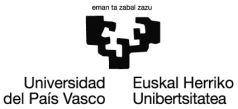 OCW 2014. Tecnologías Ambientales: Gestión y Minimización de Residuos Industriales. Estudio de Casos. F. Fernández Marzo, C. Peña Rodríguez y M.P.  Ruiz Ojeda
22
5. Códigos de Identificación de Residuos según las Tablas del R.D. 952/1997 y del R.D. 833/1988.
Contenido de las 7 tablas
Tabla 1:  Categorías de residuos (códigos Q). 
Tabla 2: Operaciones de valorización y eliminación de residuos: Códigos D: Operaciones de Eliminación. Códigos R: Operaciones de Valorización.
Tabla 3: Categorías o tipos genéricos de residuos tóxicos y peligrosos (código L: líquido, P: lodo, S: sólido, G: gas licuado o comprimido). 
Tabla 4: Constituyentes de los residuos … que permiten calificarlos de tóxicos y peligrosos … (código C). 
Tabla 5:  Características de los residuos que permiten calificarlos de tóxicos y peligrosos (código H). 
Tabla 6: Actividades que pueden generar residuos tóxicos y peligrosos (código A).
Tabla 7:  Procesos generadores de residuos (código B).
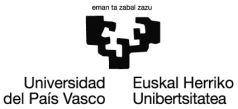 OCW 2014. Tecnologías Ambientales: Gestión y Minimización de Residuos Industriales. Estudio de Casos. F. Fernández Marzo, C. Peña Rodríguez y M.P.  Ruiz Ojeda
23
5. Códigos de Identificación de Residuos según las Tablas del R.D. 952/1997 y del R.D. 833/1988.
Los pasos a seguir para identificar residuos peligrosos son los siguientes:
24
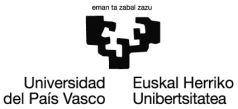 OCW 2014. Tecnologías Ambientales: Gestión y Minimización de Residuos Industriales. Estudio de Casos. F. Fernández Marzo, C. Peña Rodríguez y M.P.  Ruiz Ojeda
5. Códigos de Identificación de Residuos según las Tablas del R.D. 952/1997 y del R.D. 833/1988.
l
A continuación se presenta el contenido de las 7 Tablas del RD 952/1997, RD 833/1988 y Orden MAM 304/2002. Incluyen códigos numerados que, utilizados en su conjunto, proporcionan la forma de caracterizar e identificar los residuos.
Las 7 tablas facilitan códigos con la siguiente estructura:
Código Tabla 1//Tabla 2//Tabla 3//Tabla 4//Tabla 5//Tabla 6//Tabla  7
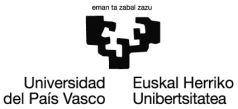 OCW 2014. Tecnologías Ambientales: Gestión y Minimización de Residuos Industriales. Estudio de Casos. F. Fernández Marzo, C. Peña Rodríguez y M.P.  Ruiz Ojeda
25
5. Códigos de Identificación de Residuos según las Tablas del R.D. 952/1997 y del R.D. 833/1988.
Tabla 1 (Modificada por la Ley 10/1998) Código Q
Categorías de Residuos
Q1 Residuos de producción o de consumo no especificados a continuación. 
Q2   Productos que no respondan a las normas.
Q3   Productos caducados.
Q4 Materias que se hayan vertido por accidente, que se hayan perdido o que hayan sufrido cualquier otro incidente, con inclusión del material, del equipo, etc., que se haya contaminado a causa del incidente en cuestión. 
Q5 Materias contaminantes o ensuciadas a causa de actividades voluntarias (por ejemplo, residuos de operaciones de limpieza, materiales de embalaje, contenedores, etc.).
OCW 2014. Tecnologías Ambientales: Gestión y Minimización de Residuos Industriales. Estudio de Casos. F. Fernández Marzo, C. Peña Rodríguez y M.P.  Ruiz Ojeda
26
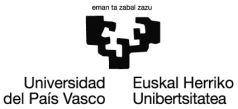 5. Códigos de Identificación de Residuos según las Tablas del R.D. 952/1997 y del R.D. 833/1988.
Tabla 1 (cont.) 
Q6 Elementos inutilizados (por ejemplo, baterías fuera de uso, catalizadores gastados, etc.).
Q7 Sustancias que hayan pasado a ser inutilizables (por ejemplo, ácidos contaminados, disolventes contaminados, sales de temple agotadas, etc.). 
Q8 Residuos de procesos industriales (por ejemplo, escorias, posos de destilación, etc.). 
Q9 Residuos de procesos anticontaminación (por ejemplo, barros de lavado de gas, polvo de filtros de aire, filtros gastados, etc.).
Q10  Residuos de mecanización/acabado (por ejemplo, virutas de torneado o fresado, etc.). 
Q11 Residuos de extracción y preparación de materias primas (por ejemplo, residuos de explotación minera o petrolera, etc.).
OCW 2014. Tecnologías Ambientales: Gestión y Minimización de Residuos Industriales. Estudio de Casos. F. Fernández Marzo, C. Peña Rodríguez y M.P.  Ruiz Ojeda
27
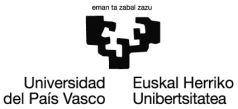 5. Códigos de Identificación de Residuos según las Tablas del R.D. 952/1997 y del R.D. 833/1988.
Tabla 1 (cont.) 
Q12  Materia contaminada (por ejemplo, aceite contaminado con PCB, etc.). 
Q13 Toda materia, sustancia o producto cuya utilización esté prohibida por la ley.
Q14   Productos que no son de utilidad o que ya no tienen utilidad para el poseedor (por ejemplo, artículos desechados por la agricultura, los hogares, las oficinas, los almacenes, los talleres, etc.). 
Q15   Materias, sustancias o productos contaminados procedentes de actividades de regeneración de suelos.
Q16  Toda sustancia, materia o producto que no esté incluido en las categorías anteriores.
OCW 2014. Tecnologías Ambientales: Gestión y Minimización de Residuos Industriales. Estudio de Casos. F. Fernández Marzo, C. Peña Rodríguez y M.P.  Ruiz Ojeda
28
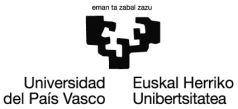 5. Códigos de Identificación de Residuos según las Tablas del R.D. 952/1997 y del R.D. 833/1988.
Tabla 2 (modificada por Orden MAM 304/2002) Comprende dos partes:
Parte A.  Operaciones de Eliminación (código D)
D1  Depósito sobre el suelo o en su interior (por ejemplo, vertido, etc.). 
D2 Tratamiento en medio terrestre (por ejemplo, biodegradación de residuos líquidos o lodos en el suelo, etc.). 
D3 Inyección en profundidad (por ejemplo, inyección de residuos bombeables en pozos, minas de sal, fallas geológicas naturales, etc.). 
D4  Embalse superficial (por ejemplo vertido de residuos líquidos o lodos en pozos, estanques o lagunas, etc.). 
D5 Vertido en lugares especialmente diseñados (por ejemplo, colocación en celdas estancas separadas, recubiertas y aisladas entre sí y el medio ambiente, etc.). 
D6  Vertido en el medio acuático, salvo en el mar.
OCW 2014. Tecnologías Ambientales: Gestión y Minimización de Residuos Industriales. Estudio de Casos. F. Fernández Marzo, C. Peña Rodríguez y M.P.  Ruiz Ojeda
29
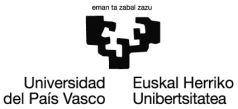 5. Códigos de Identificación de Residuos según las Tablas del R.D. 952/1997 y del R.D. 833/1988.
Tabla 2 Parte A (cont.) 
D7  Vertido en el mar, incluida la inserción en el lecho marino.
D8 Tratamiento biológico no especificado en otro apartado del presente anejo y que dé como resultado compuestos o mezclas que se eliminen mediante alguno de los procedimientos enumerados entre D1 y D12. 
D9 Tratamiento fisicoquímico no especificado en otro apartado del presente anejo y que dé como resultado compuestos o mezclas que se eliminen mediante uno de los procedimientos enumerados entre D1 y D12 (por ejemplo, evaporación, secado, calcinación, etc.). 
D10  Incineración en tierra.
D11  Incineración en el mar.
D12 Depósito permanente (por ejemplo, colocación de contenedores en una mina, etc.).
OCW 2014. Tecnologías Ambientales: Gestión y Minimización de Residuos Industriales. Estudio de Casos. F. Fernández Marzo, C. Peña Rodríguez y M.P.  Ruiz Ojeda
30
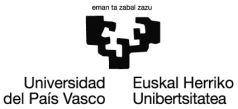 5. Códigos de Identificación de Residuos según las Tablas del R.D. 952/1997 y del R.D. 833/1988.
Tabla 2 Parte A (cont.) 
D13 Combinación o mezcla previa a cualquiera de las operaciones enumeradas entre D1 y D12.
D14  Reenvasado previo a cualquiera de las operaciones enumeradas entre D1 y D13.
D15  Almacenamiento previo a cualquiera de las operaciones enumeradas entre D1 y D14 (con exclusión del almacenamiento temporal previo a la recogida en el lugar de producción).
OCW 2014. Tecnologías Ambientales: Gestión y Minimización de Residuos Industriales. Estudio de Casos. F. Fernández Marzo, C. Peña Rodríguez y M.P.  Ruiz Ojeda
31
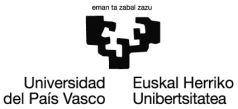 5. Códigos de Identificación de Residuos según las Tablas del R.D. 952/1997 y del R.D. 833/1988.
Tabla 2 (Orden MAM 304/2002): Comprende dos secciones:
Parte B.  Operaciones de Valorización (código R)
R1 Utilización principal como combustible o como otro medio de generar energía. 
R2 Recuperación o regeneración de disolventes.
R3 Reciclado o recuperación de sustancias orgánicas que no se utilizan como disolventes (incluidas las operaciones de formación de abono y otras transformaciones biológicas).
R4 Reciclado o recuperación de metales y de compuestos metálicos.
R5 Reciclado o recuperación de otras materias inorgánicas.
R6 Regeneración de ácidos o de bases.
R7 Recuperación de componentes utilizados para reducir la contaminación.
OCW 2014. Tecnologías Ambientales: Gestión y Minimización de Residuos Industriales. Estudio de Casos. F. Fernández Marzo, C. Peña Rodríguez y M.P.  Ruiz Ojeda
32
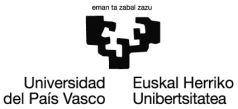 5. Códigos de Identificación de Residuos según las Tablas del R.D. 952/1997 y del R.D. 833/1988.
Tabla 2 Parte B (cont.) 
R8 Recuperación de componentes procedentes de catalizadores.
R9   Regeneración u otro nuevo empleo de aceites. 
R10 Tratamiento de suelos, produciendo un beneficio a la agricultura o una mejora ecológica de los mismos. 
R11 Utilización de residuos obtenidos a partir de cualquiera de las operaciones enumeradas entre R1 y R10. 
R12 Intercambio de residuos para someterlos a cualquiera de las operaciones enumeradas entre R1 y R11. 
R13 Acumulación de residuos para someterlos a cualquiera de las operaciones enumeradas entre R1 y R12 (con exclusión del almacenamiento temporal previo a la recogida en el lugar de la producción).
OCW 2014. Tecnologías Ambientales: Gestión y Minimización de Residuos Industriales. Estudio de Casos. F. Fernández Marzo, C. Peña Rodríguez y M.P.  Ruiz Ojeda
33
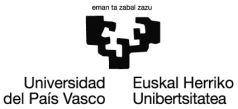 5. Códigos de Identificación de Residuos según las Tablas del R.D. 952/1997 y del R.D. 833/1988.
Tabla 3.  Categorías o tipos genéricos de residuos tóxicos y peligrosos, presentados en forma líquida, sólida o de lodos, clasificados según su naturaleza o la actividad que los genera 
Parte A Residuos que presenten alguna de las características enumeradas en la Tabla 5 y estén formados por:
Sustancias anatómicas: residuos hospitalarios u otros residuos clínicos. 
Productos farmacéuticos, medicamentos,  productos veterinarios. 
Conservantes de la madera.
Biocidas y productos fitofarmacéuticos. 
Residuos de productos utilizados como disolventes. 
Sustancias orgánicas halogenadas no utilizadas como disolventes, excluidas las materias polimerizadas inertes. 
Sales de temple cianuradas. 
Aceites y sustancias oleosas minerales (lodos de corte, etcétera).
Mezclas aceite/agua o hidrocarburo/agua, emul- siones.
OCW 2014. Tecnologías Ambientales: Gestión y Minimización de Residuos Industriales. Estudio de Casos. F. Fernández Marzo, C. Peña Rodríguez y M.P.  Ruiz Ojeda
34
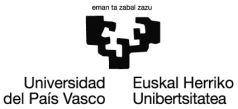 5. Códigos de Identificación de Residuos según las Tablas del R.D. 952/1997 y del R.D. 833/1988.
Tabla 3  Parte A (cont.)
Sustancias que contengan PCB y/o PCT (dieléctricas, etc.). 
Materias alquitranadas procedentes de operaciones de refinado, destilación o pirólisis (sedimentos de destilación, etc.). 
Tintas, colorantes, pigmentos, pinturas, lacas, barnices. 
Resinas, látex, plastificantes, colas. 
Sustanciasquímicasnoidentificadasy/o nuevas y de efectos desconocidos en el hombre y/o el medio ambiente que procedan de actividades de in- vestigación y desarrollo o de actividades de enseñanza (residuos de laboratorios, etc.). 
Productospirotécnicosyotrosmaterialesexplosivos. 
Sustancias químicas y productos de tratamiento utilizados en fotografía. 
Todos los materiales contaminados por un producto de la familia de los dibenzofuranos policlorados. 
Todos los materiales contaminados por un producto de la familia de las bienzo-para-dioxinas policloradas.
35
OCW 2014. Tecnologías Ambientales: Gestión y Minimización de Residuos Industriales. Estudio de Casos. F. Fernández Marzo, C. Peña Rodríguez y M.P.  Ruiz Ojeda
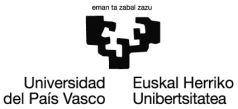 5. Códigos de Identificación de Residuos según las Tablas del R.D. 952/1997 y del R.D. 833/1988.
Tabla 3. Parte B Residuos que contengan cualquiera de los componentes que figuran en la lista de la tabla 4, que presenten cualquiera de las características mencionadas en la tabla 5 y que estén formados por:
Jabones, materias grasas, ceras de origen animal o vegetal. 
Sustancias orgánicas no halogenadas no empleadas como disolventes. 
Sustancias inorgánicas que no contengan metales o compuestos de metales. 
Escorias y/o cenizas. 
Tierras, arcillas o arenas, comprendidos lodos de dragado.
Sales de temple no cianuradas. 
Partículas o polvos metálicos.
Catalizadores usados.
Líquidos o lodos que contengan metales o compuestos metálicos.
Residuos de tratamiento de descontaminación (polvos de cámaras de filtros de bolsas, etc.), excepto los mencionados en los puntos 29, 30 y 33.
Lodos de lavado de gases.
OCW 2014. Tecnologías Ambientales: Gestión y Minimización de Residuos Industriales. Estudio de Casos. F. Fernández Marzo, C. Peña Rodríguez y M.P.  Ruiz Ojeda
36
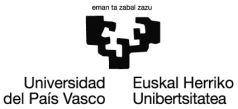 5. Códigos de Identificación de Residuos según las Tablas del R.D. 952/1997 y del R.D. 833/1988.
Tabla 3. Parte B (cont.)
Lodos de instalaciones de purificación de agua.
Residuos de descarbonatación. 
Residuos de columnas intercambiadoras de iones. 
Lodos de depuración no tratados o no utilizables en la agricultura. 
Residuos de la limpieza de cisternas y/o equipos. 
Equipos contaminados. 
Recipientes contaminados (envases, bombonas de gas, etc.) que hayan contenido uno o varios de los constituyentes mencionados en la tabla 4. 
Baterías y pilas eléctricas. 
Aceites vegetales. 
Objetos procedentes de recogidas selectivas de basuras domésticas y que presenten cualesquiera de las características mencionadas en la tabla 5. 
Cualquier otro residuo que contenga uno cualesquiera de los constituyentes enumerados en la tabla 4 y presente cualesquiera de las características que se enuncian en la tabla 5.
37
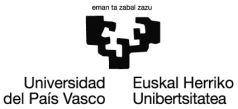 OCW 2014. Tecnologías Ambientales: Gestión y Minimización de Residuos Industriales. Estudio de Casos. F. Fernández Marzo, C. Peña Rodríguez y M.P.  Ruiz Ojeda
5. Códigos de Identificación de Residuos según las Tablas del R.D. 952/1997 y del R.D. 833/1988.
Tabla 4
Constituyentes que en función de las cantidades, concentración y forma de presentación del residuo le pueden dar carácter tóxico y peligroso
Residuos que tienen como constituyentes:
C1  El berilio, compuestos de berilio.
C2  Compuestos de vanadio.
C3  Compuestos de cromo hexavalente.
C4  Compuestos de cobalto.
C5  Compuestos de níquel.
C6  Compuestos de cobre.
C7  Compuestos de zinc.
C8  Arsénico; compuestos de arsénico. 
C9  Selenio; compuestos de selenio.
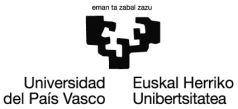 OCW 2014. Tecnologías Ambientales: Gestión y Minimización de Residuos Industriales. Estudio de Casos. F. Fernández Marzo, C. Peña Rodríguez y M.P.  Ruiz Ojeda
38
5. Códigos de Identificación de Residuos según las Tablas del R.D. 952/1997 y del R.D. 833/1988.
Tabla 4 (cont.)
C10  Compuestos de plata.
C11  Cadmio; compuestos de cadmio.
C12  Compuestos de estaño.
C13  Antimonio; compuestos de antimonio. 
C14  Telurio; compuestos de telurio. 
C15  Compuestos de bario, excluido el sulfato bárico. 
C16  Mercurio; compuestos de mercurio. 
C17  Talio; compuestos de talio. 
C18  Plomo; compuestos de plomo. 
C19  Sulfuros inorgánicos. 
C20  Compuestos inorgánicos de flúor, excluido el fluoruro cálcico.
C21  Los cianuros inorgánicos.
39
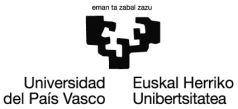 OCW 2014. Tecnologías Ambientales: Gestión y Minimización de Residuos Industriales. Estudio de Casos. F. Fernández Marzo, C. Peña Rodríguez y M.P.  Ruiz Ojeda
5. Códigos de Identificación de Residuos según las Tablas del R.D. 952/1997 y del R.D. 833/1988.
Tabla 4 (cont.)
C22  Los siguientes metales alcalinos o alcalinotérreos: Litio, sodio, potasio, calcio, magnesio en forma no combinada. 
C23  Las soluciones ácidas y los ácidos en forma sólida. 
C24  Las soluciones básicas o las bases en forma sólida. 
C25  El amianto (polvos y fibras). 
C26 Fósforo; compuestos de fósforo, excluidos los fosfatos minerales.
C27  Carbonilos metálicos. 
C28  Peróxidos. 
C29  Cloratos. 
C30  Percloratos.
C31  Nitratos.
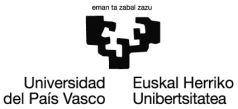 OCW 2014. Tecnologías Ambientales: Gestión y Minimización de Residuos Industriales. Estudio de Casos. F. Fernández Marzo, C. Peña Rodríguez y M.P.  Ruiz Ojeda
40
5. Códigos de Identificación de Residuos según las Tablas del R.D. 952/1997 y del R.D. 833/1988.
Tabla 4 (cont.)
C32  PCB y/o PCT. 
C33  Compuestos farmacéuticos o veterinarios. 
C34  Biocidas y sustancias fitofarmaceuticas (plaguicidas, etc.). 
C37  Los isocianatos. 
C38  Los cianuros orgánicos. 
C39  Los fenoles, compuestos fenólicos. 
C40  Los disolventes halogenados. 
C41  Los disolventes orgánicos no halogenados. 
C42  Los compuestos organohalogenados, con exclusión de las materias polimerizadas inertes y otras sustancias que figuran en esta tabla. 
C43  Los compuestos aromáticos, los compuestos orgánicos policíclicos y heterocíclicos.
41
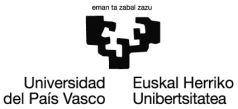 OCW 2014. Tecnologías Ambientales: Gestión y Minimización de Residuos Industriales. Estudio de Casos. F. Fernández Marzo, C. Peña Rodríguez y M.P.  Ruiz Ojeda
5. Códigos de Identificación de Residuos según las Tablas del R.D. 952/1997 y del R.D. 833/1988.
Tabla 4 (cont.)
C44  Aminas alifáticas. 
C45  Aminas aromáticas. 
C46  Los éteres. 
C47  Sustancias de carácter explosivo, excluidas las ya mencionadas en la presente tabla. 
C48  Compuestos orgánicos de azufre. 
C49  Todo producto de la familia de los dibenzofuranos policlorados. 
C50  Todo producto de la familia de las dibenzo-para-dioxinas policloradas. 
C51 Hidrocarburos y sus compuestos oxigenados, nitrogenados y/o sulfurados no incluidos en la presente tabla.
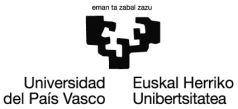 OCW 2014. Tecnologías Ambientales: Gestión y Minimización de Residuos Industriales. Estudio de Casos. F. Fernández Marzo, C. Peña Rodríguez y M.P.  Ruiz Ojeda
42
5. Códigos de Identificación de Residuos según las Tablas del R.D. 952/1997 y del R.D. 833/1988.
Tabla 5
Características de los residuos que permiten calificarlos de tóxicos y peligrosos 
H1 “Explosivo”: Se aplica a sustancias y preparados que pueden explosionar bajo el efecto de una llama o que son más sensibles a los choques o a la fricción que el dinitrobenceno.
H2 “Comburente”: «Comburente»: se aplica a sustancias y preparados que presenten reacciones altamente exotérmicas al entrar en contacto con otras sustancias, en particular sustancias inflamables. 
H3-A “Fácilmente inflamable”: se aplica a sustancias y preparados líquidos que tengan un punto de inflamación inferior a 21 °C (incluidos los líquidos extremadamente inflamables), o se aplica a sustancias y preparados que puedan calentarse …
… Así, hasta un total de 15 entradas
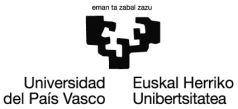 OCW 2014. Tecnologías Ambientales: Gestión y Minimización de Residuos Industriales. Estudio de Casos. F. Fernández Marzo, C. Peña Rodríguez y M.P.  Ruiz Ojeda
43
5. Códigos de Identificación de Residuos según las Tablas del R.D. 952/1997 y del R.D. 833/1988.
A continuación se da la lista de categorías que se incluyen en la Tabla 5
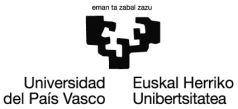 OCW 2014. Tecnologías Ambientales: Gestión y Minimización de Residuos Industriales. Estudio de Casos. F. Fernández Marzo, C. Peña Rodríguez y M.P.  Ruiz Ojeda
44
5. Códigos de Identificación de Residuos según las Tablas del R.D. 952/1997 y del R.D. 833/1988.
Tabla 6 (código A)
Actividades que pueden generar residuos tóxicos y peligrosos
Agricultura-Industria agrícola
A100 Agricultura. Silvicultura					
A101 Cultivos
A101(1) Cultivo de cereales y leguminosas  …
Energía
A150 Industria del carbón
A151  Extracción y preparación del carbón y de los productos carboníferos. 
A151(1)  Hulla 
A151(2)  Antracita  …
Metalurgia. Construcción mecánica y eléctrica
A200  Extracción de minerales metálicos 
A200(1)Extracción de minerales de hierro 
A200(2)Extracción de minerales metálicos no ferrosos …
Y así, hasta un total de 12 actividades diferentes, que se relacionan seguido:
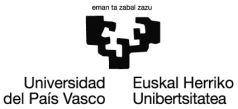 OCW 2014. Tecnologías Ambientales: Gestión y Minimización de Residuos Industriales. Estudio de Casos. F. Fernández Marzo, C. Peña Rodríguez y M.P.  Ruiz Ojeda
45
3. Códigos de Identificación de Residuos según las Tablas del R.D. 952/1997 y del R.D. 833/1988.
Tabla 6
Actividades que pueden generar residuos tóxicos y peligrosos
Agricultura-Industria agrícola
Energía
Metalurgia. Construcción mecánica y eléctrica
Minerales no metálicos. Materiales de construcción. Cerámica y vidrio.
Industria química.
Paraquímica.
Textiles. Cueros. Madera y muebles. Industrias diversas.
Papel, cartón imprenta.
Servicios comerciales 
Servicios colectivos.
Descontaminación. Eliminación de residuos.
Recuperación de residuos.
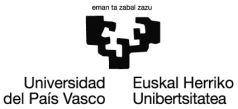 OCW 2014. Tecnologías Ambientales: Gestión y Minimización de Residuos Industriales. Estudio de Casos. F. Fernández Marzo, C. Peña Rodríguez y M.P.  Ruiz Ojeda
46
5. Códigos de Identificación de Residuos según las Tablas del R.D. 952/1997 y del R.D. 833/1988.
Tabla 7 (código B)
Procesos Generadores de Residuos
General (0000)
B0001 Sistemas auxiliares.
B0002 Producción de vapor.
B0003 Transporte de materias primas …
B0004 Combustión. 
 Agricultura-Ganadería (1000) Industria Agrícola y Agroalimentaria.
                  Fabricación de harinas
B1001 Limpieza de trigo
B1002 Molienda
B1003 Lavado  …
Y así, hasta un total de 11 procesos diferentes generadores de residuos, que se relacionan a continuación:
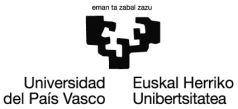 OCW 2014. Tecnologías Ambientales: Gestión y Minimización de Residuos Industriales. Estudio de Casos. F. Fernández Marzo, C. Peña Rodríguez y M.P.  Ruiz Ojeda
47
5. Códigos de Identificación de Residuos según las Tablas del R.D. 952/1997 y del R.D. 833/1988.
Tabla 7
Procesos Generadores de Residuos
General (0000)
Agricultura-Ganadería (1000) Industria Agrícola y Agroalimentaria
Energía (2000)
Metalurgia-Construcción Mecánica y Eléctrica (3000)
Minerales no metálicos, Materiales de construcción, cerámica y vidrio (4000)
Industria química (5000)
Industria Paraquímica (6000)
Textiles, cueros, madera y muebles (7000)
Papel, cartón, imprenta (8000)
Descontaminación. Eliminación de residuos (9000)
Recuperación de residuos (10000)
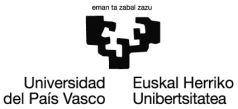 OCW 2014. Tecnologías Ambientales: Gestión y Minimización de Residuos Industriales. Estudio de Casos. F. Fernández Marzo, C. Peña Rodríguez y M.P.  Ruiz Ojeda
48
5.  Códigos de Identificación de Residuos según las Tablas del R.D. 952/1997 y del R.D. 833/1988.
Si la composición del residuo no es conocida, la determinación de sus características de peligrosidad se deberá llevar a cabo mediante la realización de ensayos. Los métodos de ensayo a aplicar se describen en la Directivas 67/548/CEE y 84/449/CEE y en otras notas pertinentes del Comité Europeo de Estandarización (CEN). Ver figura:
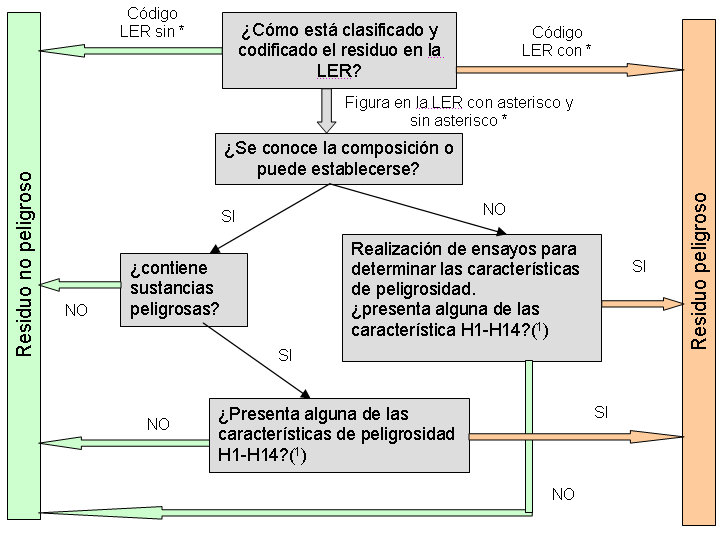 Orden de 13 de octubre de 1989 por la que se determinan los métodos de caracterización de los residuos tóxicos y peligrosos.
49
Fuente: Ministerio de Agricultura, Alimentación y Medio Ambiente
6. Códigos de Identificación de Residuos. Ejemplos
Ejemplos de codificado
Seguimos los pasos que están reflejados en la diapositiva 24
Ejemplo
Residuo: Absorbentes impregnados con aceite, generados en un taller mecánico

Paso 1o: buscamos el residuo en el LER y encontramos el residuo concreto "absorbentes contaminados con sustancias peligrosas" 15 02 02*, por lo tanto, como tiene asterisco ES UN RESIDUO PELIGROSO.
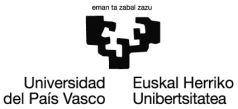 OCW 2014. Tecnologías Ambientales: Gestión y Minimización de Residuos Industriales. Estudio de Casos. F. Fernández Marzo, C. Peña Rodríguez y M.P.  Ruiz Ojeda
50
6. Códigos de Identificación de Residuos. Ejemplos
Ejemplo: Lodos procedentes del lavado de gases de una acería, que han de ser desecados previamente a ser vertidos en un depósito de seguridad (ejemplo tomado del RD 833/1988).
Ejemplo
Q9//D9//P29/27//C8/11/18//H13/6//A211//B0011                    
Q9 Residuos de procesos anticontaminación (por ejemplo, barros de lavado de gas, polvo de filtros de aire, filtros gastados, etc.).
D9   Tratamiento físico-químico previo a otra operación.
P29 Lodos de lavado de gases (P: lodo; 29: tipo genérico de residuo).
P27 Líquidos o lodos que contengan metales (P: lodo; 27: tipo genérico de residuo).
C8   Arsénico, compuestos de arsénico.
C11 Cadmio, compuestos de cadmio.
C18 Plomo, compuestos de plomo.
51
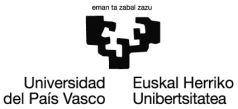 OCW 2014. Tecnologías Ambientales: Gestión y Minimización de Residuos Industriales. Estudio de Casos. F. Fernández Marzo, C. Peña Rodríguez y M.P.  Ruiz Ojeda
6. Códigos de Identificación de Residuos. Ejemplos
Ejemplo (cont.)
Q9//D9//P29/27//C8/11/18//H13/6//A211//B0011                    
H13 Sustancias o preparados susceptibles, después de su eliminación, de dar lugar a otra sustancia por un medio cualquiera, por ejemplo un lixiviado, que posea alguna de las características enumeradas anteriormente. 
H6  “Tóxico”: se aplica a sustancias y preparados (incluidos los preparados y sustancias muy tóxicos) que por inhalación, ingestión o penetración cutánea puedan entrañar riesgos graves, agudos o crónicos e incluso la muerte. 
A211  Producción de arrabio* (horno alto) 
B0011  Purificación de gases efluentes.
*Se denomina arrabio al material fundido que se obtiene en el alto horno mediante reducción del mineral de hierro. Se utiliza como materia prima en la obtención del acero en los hornos siderúrgicos.
52
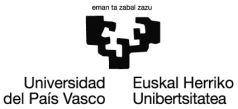 OCW 2014. Tecnologías Ambientales: Gestión y Minimización de Residuos Industriales. Estudio de Casos. F. Fernández Marzo, C. Peña Rodríguez y M.P.  Ruiz Ojeda
6. Códigos de identificación de residuos. Ejemplos
Ejemplo: Ácidos provenientes de una fundición de metales ferrosos para la fabricación de tubos de acero (ejemplo tomado del RD 833/1988).
Ejemplo
Q7//R6//L27//C23//H6//A231(1)//B3124                    
Q7   Sustancias que hayan pasado a ser inutilizables . 
R6    Recuperación o regeneración de ácidos o de bases. 
L27 Líquidos o lodos que contengan metales o compuestos metálicos. (L: líquidos; 27: tipo genérico de residuo).
C23  Soluciones ácidas o ácidos en forma sólida. 
H6  “Tóxico”: se aplica a sustancias y preparados (incluidos los preparados y sustancias muy tóxicos) que por inhalación, ingestión o penetración cutánea puedan entrañar riesgos graves, agudos o crónicos e incluso la muerte. 
A231(1) Fabricación de tubos de acero 
B3124 Fabricación de tubos.
53
6. Códigos de Identificación de Residuos. Ejemplos
Ejemplo
Según la legislación vigente, las pilas convencionales y las pilas de botón se consideran residuos peligrosos. 
La Lista Europea de Residuos (LER) los clasifica dentro del grupo:
16: Residuos no especificados en otro capítulo de la lista. 
16 06: Pilas y acumuladores 
16 06 03*: Pilas que contienen mercurio, (*) Residuo peligroso
16 06 04: Pilas alcalinas (excepto código 160603). (No peligroso) 
16 06 05: Otras pilas y acumuladores. (No peligroso) 
Los códigos de identificación del residuo según la legislación vigente (Tablas 1-7 de los R.D. 833/88 y R.D. 952/1997) son:
Pilas convencionales: Q06 // D15 // S37 // C22 // H14 //A871 // B0019 Ver etiqueta en la página siguiente. 
Pilas botón: Q06 // D15 // S37 // C16 // H14 //A871 // B0019 Ver etiqueta en la página siguiente.
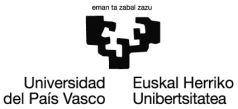 OCW 2014. Tecnologías Ambientales: Gestión y Minimización de Residuos Industriales. Estudio de Casos. F. Fernández Marzo, C. Peña Rodríguez y M.P.  Ruiz Ojeda
54
6. Códigos de Identificación de Residuos. Ejemplos
Ejemplo
Pilas Convencionales (recogidas en un centro de enseñanza por los Servicios Generales)
Código:  Q06 // D15 // S37 // C22 // H14 //A871 // B0019 
Q06: Elementos inutilizados (por ejemplo, baterías fuera de uso, catalizadores gastados, etc.).
D15: Almacenamiento previo a cualquiera de las operaciones enumeradas entre D1 y D14 (con exclusión del almacenamiento temporal previo a la recogida en el lugar de producción). 
S37:  (Sólido) Baterías y pilas eléctricas. 
C22: Los siguientes metales alcalinos o alcalinotérreos: Litio, sodio, potasio, calcio, magnesio en forma no combinada. 
H14: «Peligroso para el medio ambiente»: se aplica a sustancias y preparados que presenten o puedan presentar riesgos inmediatos o diferidos para el medioambiente. 
A871:  Enseñanza, incluso los laboratorios de investigación. 
B0019:  Servicios generales.
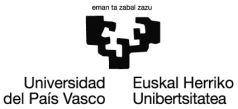 OCW 2014. Tecnologías Ambientales: Gestión y Minimización de Residuos Industriales. Estudio de Casos. F. Fernández Marzo, C. Peña Rodríguez y M.P.  Ruiz Ojeda
55
6. Códigos de Identificación de Residuos. Ejemplos
Ejemplo
Pilas de Botón (recogidas en un centro de enseñanza por los Servicios Generales)
Código:  Q06 // D15 // S37 // C16 // H14 //A871 // B0019 
Q06: Elementos inutilizados (por ejemplo, baterías fuera de uso, catalizadores gastados, etc.).
D15: Almacenamiento previo a cualquiera de las operaciones enumeradas entre D1 y D14 (con exclusión del almacenamiento temporal previo a la recogida en el lugar de producción). 
S37:  (Sólido) Baterías y pilas eléctricas. 
C16:  Mercurio; compuestos de mercurio
H14:  «Peligroso para el medio ambiente»: se aplica a sustancias y preparados que presenten o puedan presentar riesgos inmediatos o diferidos para el medioambiente. 
A871:  Enseñanza, incluso los laboratorios de investigación. 
B0019:  Servicios generales.
56
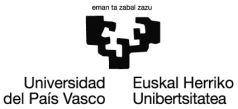 OCW 2014. Tecnologías Ambientales: Gestión y Minimización de Residuos Industriales. Estudio de Casos. F. Fernández Marzo, C. Peña Rodríguez y M.P.  Ruiz Ojeda
7. Referencias Bibliográficas
Orozco C., Pérez A., González M.N., Rodríguez F. J., Alfayate J.M. Contaminación Ambiental. Madrid: Thomson-Paraninfo, 2008. 
Orozco C., González M.N., Alfayate J.M., Pérez A., Rodríguez F. J. Problemas resueltos de Contaminación Ambiental. Madrid: Thomson-Paraninfo, 2003. 
Ferrando Sánchez M., Granero Castro J. Gestión y Minimización de Residuos (2ª ed.). Madrid: FC Editorial, 2011.
Innovación y Cualificación, S.L. Iniciación en medio ambiente y gestión de residuos. Málaga: IC editorial, 2013.
Masters G.M. y Ela W.P. Introducción a la Ingeniería Medioambiental. Madrid: Pearson-Prentice Hall, 2008.
Rodríguez J.J., Irabien A. Los residuos peligrosos. Caracterización y gestión. Madrid: Editorial Síntesis, 1999.
Rodríguez J.J., Irabien A. Gestión sostenible de residuos peligrosos. Madrid: Síntesis. Manuales Científico-Técnicos, 2013.
OCW 2014. Tecnologías Ambientales: Gestión y Minimización de Residuos Industriales. Estudio de Casos. F. Fernández Marzo, C. Peña Rodríguez y M.P.  Ruiz Ojeda
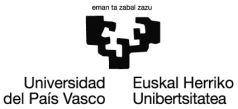 57
8. Webs de Interés
En este enlace se pueden descargar las Directivas Europeas relativas a Residuos EUR-Lex: http://eur-lex.europa.eu/es/index.htm
En este enlace se puede descargar la Normativa Española relativa a Residuos BOE (Iberlex):
http://www.boe.es/aeboe/consultas/bases_datos/iberlex.php
Departamento de Medio Ambiente, Planificación Territorial, Agricultura y Pesca del Gobierno Vasco:
http://www.ingurumena.ejgv.euskadi.net/r49-579/es/
Residuos químicos, Universidad de Alicante: 
http://web.ua.es/es/ecocampus/gest-residuos/residuos/informacion/residuos-quimicos.html
Normativa general (a través de GV). Acceso a una gran cantidad de normativas sobre residuos: 
http://www.ingurumena.ejgv.euskadi.net/r49-4892/es/contenidos/normativa/legislacion_residuos/es_10565/indice.html
OCW 2014. Tecnologías Ambientales: Gestión y Minimización de Residuos Industriales. Estudio de Casos. F. Fernández Marzo, C. Peña Rodríguez y M.P.  Ruiz Ojeda
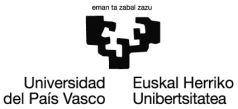 58
8. Webs de Interés
Legislación en relación al Tema:
Real Decreto 833/1988:
https://www.boe.es/buscar/doc.php?id=BOE-A-1988-18848
Orden de 13 de octubre de 1989 por la que se determinan los métodos de caracterización de los residuos tóxicos y peligrosos:  http://www.boe.es/boe/dias/1989/11/10/pdfs/A35216-35222.pdf
Real Decreto 952/1997:
http://www.boe.es/boe/dias/1997/07/05/pdfs/A20871-20880.pdf
Resolución de 17 noviembre de 1998, de la Dirección General de Calidad y Evaluación Ambiental (CER):
http://www.boe.es/boe/dias/1999/01/08/pdfs/A00570-00580.pdf
Ley 10/1998, de 21 de abril, de Residuos:
http://www.boe.es/boe/dias/1998/04/22/pdfs/A13372-13384.pdf
Orden MAM 304/2002, de 8 de febrero, sobre la LER:
http://www.otersu.es/pages/docs/1.Legislacion/1.2.Legislacion_Estatal/31.Orden_MAM_304_2002.pdf
Ley 22/ 2011, de 29 de julio, de residuos y suelos contaminados: 
http://www.boe.es/boe/dias/2011/07/29/pdfs/BOE-A-2011-13046.pdf
OCW 2014. Tecnologías Ambientales: Gestión y Minimización de Residuos Industriales. Estudio de Casos. F. Fernández Marzo, C. Peña Rodríguez y M.P.  Ruiz Ojeda
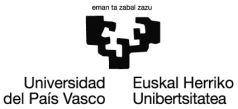 59